המחלקה לעבודה סוציאלית
סמינר שנה ג'
סמינר מחקר בנושא היבטים בין תרבותיים בטפול של אבות בתינוק
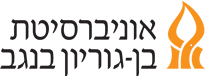 יום רביעי,  בין השעות 10:00-12:00(באופן מקוון)תאריכים יפורסמו באתר הקורס
ד"ר יאנה שרגא
144-1-0006 – קבוצה 11

מטרת הסמינר:
הסמינר מבוסס על תכנון מחקר בנושא ההיבטים בין תרבותיים בטיפול של אבות בתינוק. נבחן דמיון ושוני בהתנהגות של אבות לתינוקות מרקע אתנו תרבותי שונה  כלפי טפול יומיומי בתינוק ושימוש בשרותי רפואה מונעת. 

מטלות:
במסגרת הסמינר הסטודנטים יגדירו את  שאלת המחקר, יקראו את הספרות הרלבנטית, תוגדר אוכלוסיית המחקר, הליך גיוס המשתתפים, יועברו שאלונים, יערך ניתוח ממצאים, ותכתב עבודה מסכמת.